LİSELERE GEÇİŞ SINAVI(LGS)2018
ERÇEK MEHMETÇİK ORTAOKULU 
REHBERLİK SERVİSİ
BURCU ÜNALAN
LİSELERE YERLEŞTİRME NASIL YAPILACAK?
Diğer Liseler
Yetenek Sınavı İle Öğrenci Alan Liseler
Nitelikli Liseler
Merkezi Sınavla Yerleştirme
Eğitim Bölgesi ve Adrese Dayalı
Yerleştirme  Sistemi
Güzel Sanatlar Lisesi 
Spor Lisesi
SINAVLA ÖĞRENCİ ALAN LİSELER HANGİLERİ?
1
Sosyal Bilimler 
Liseleri
2
3
Fen liseleri
Proje Okulları
SORU SAYISI ve SINAV SÜRESİ
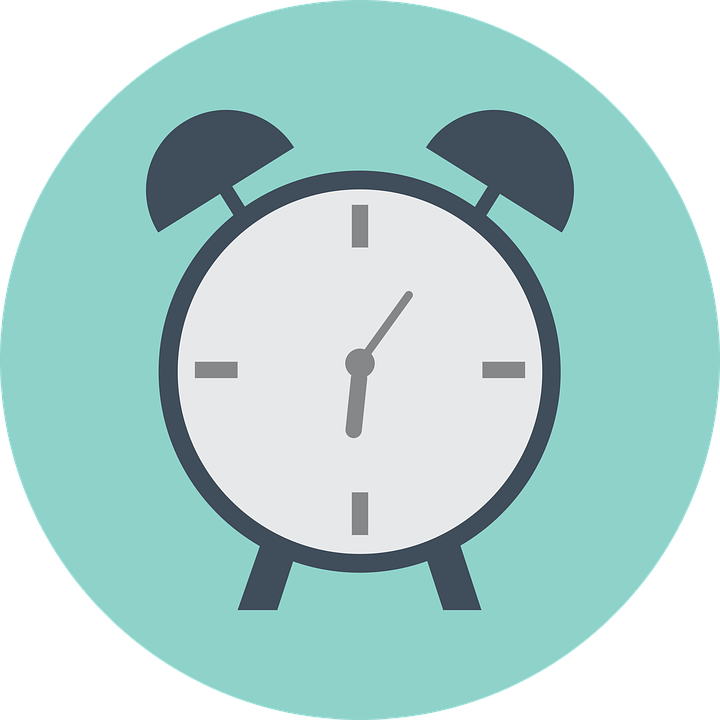 90
135 dk.
Soru Sayısı
Sınav Süresi
SINAV ve YERLEŞTİME TAKVİMİ
Haziran Ayı ilk Hafta sonu
Temmuz
Ayında
Nisan
Haziran
Sınav Başvuruları
Tercih İşlemleri
Sınav Tarihi
Sınav Sonucunun Açıklanması
Sınav Soruları Hangi Sınıflardan Olacak?
8
Üç yanlış bir doğruyu götürecek.
2018 Yılında uygulanan liselere geçiş sınavında tüm sorular 8. Sınıf konularından sorulmuştur.
8. Sınıf
HANGİ DERSTEN KAÇ SORU ÇIKACAK?
SAYISAL BÖLÜM İÇİN 60 DAKİKA SÜRE VERİLECEK
SÖZEL BÖLÜM İÇİN 75 DAKİKA SÜRE VERİLECEK
10
20
10
İnkılap  T.
Matematik
Din K.
10
20
20
Yabancı Dil
Fen ve T.
Türkçe
SORULAR NASIL OLACAK?
Sorular çoktan seçmeli TEST şeklinde  olacak.
A
B
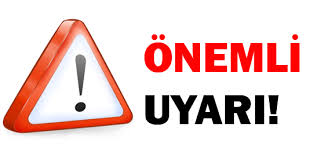 C
3 yanlış cevap 1 Doğruyu götürecek.
D
TESTLERİN KATSAYILARI?
TÜRKÇE
4
İNKILÂP TARİHİ
1
MATEMATİK
4
DİN KÜLTÜRÜ
1
FEN VE TEKNOLOJİ
4
YABANCI DİL
1
SINAV KAÇ OTURUM OLACAK?
Sınav sayısal ve sözel  bölümden oluşacak.
SINAV SÜRESİ VE BAŞLAMA SAATİ?
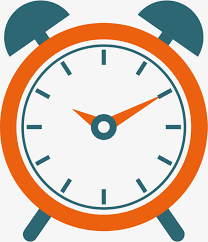 SINAVLA ÖĞRENCİ ALAN LİSELERE TERCİH İŞLEMLERİ
Sınavla öğrenci alan okullardan 5 tanesi tercih edilecektir.
Öğrencinin adresine bakılmaksızın Türkiye ‘nin her yerindeki nitelikli okullar tercih edilebilir.
Sınava girmeyen öğrenciler nitelikli okul tercihi yapamaz.
Herhangi bir  nitelikli liseye yerleşememesi durumunda; sınavsız öğrenci alan okullardan kendi evine en yakın olan 5 okul tercihi yapabilecek.
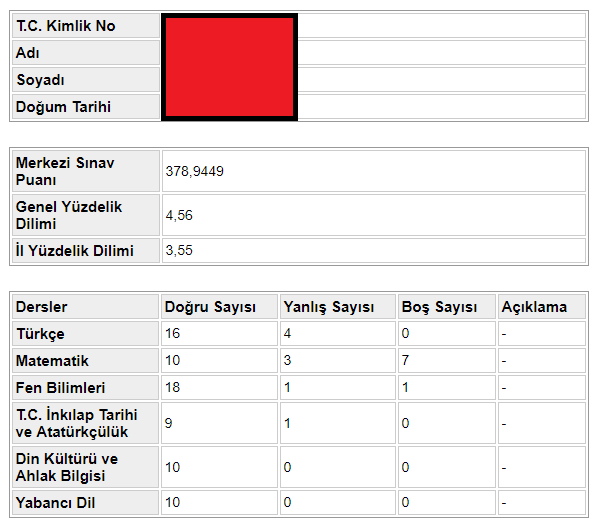 TERCİH YAPILIRKEN YÜZDELİK DİLİMLER BAZ ALINMALIDIR.
YEREL YERLEŞTİRMEDE KAÇ OKUL TERCİH EDİLECEK?
Yerel yerleştirme tercih yaparken en fazla 5 okul yazılabilir.
Yerel tercihlerde yazılan ilk 3 okul kendi adres bölgemizden olmak zorundadır.
İlk üç okul içinde en az iki farklı lise türü bulunmalıdır. 
4. ve 5. tercihler komşu kayıt alanı ya da kayıt dışı alandaki okullardan yazılabilir.
ADRESE DAYALI YERLEŞTİRME NASIL OLACAK?
Ortaöğretim kayıt alanı, okulların türü, okulların kontenjanı, okulların pansiyon durumu ile öğrencilerin ikamet adresleri,tercihler, okul başarı puanları, devam-devamsızlık ve yaş gibi kriterler göz önünde bulundurularak yapılır.
1-İKAMETGAH
2-ORTAOKULDA BULUNUŞLUK
3-TERCİH ÖNCELİĞİ
4-BAŞARI PUANI
5-DEVAMSIZLIK
6-YAŞ
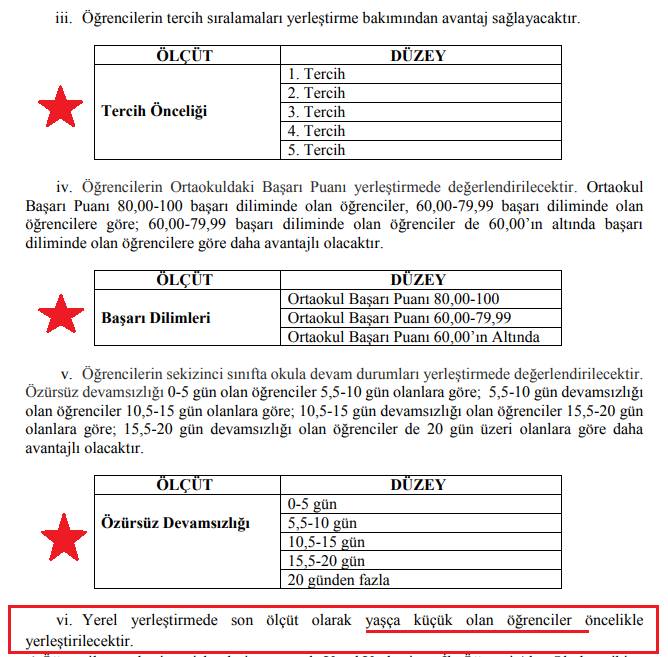 Kendi kayıt alanımızdaki okulu yazdığımızda her zaman için daha avantajlıyız. Okulda bulunmuş olduğumuz dönem sayısı önemli.

Tercih önceliği yani en çok istediğimiz okulu ilk sıraya yazmamız bize avantaj sağlayacaktır.




Okul başarı puanı yüksek olan öğrenci düşük öğrenciye göre daha avantajlıdır.


Devamsızlık sayısına göre düzey oluşturulmaktadır. 0-5 gün arası devamsızlığı olanlar en avantajlıdır. O yüzden gereksiz devamsızlık yapılmamalıdır.



Her şartın eşit olması gibi bir durumu söz konusu olursa son ölçüt olarak yaşa bakılacak ve yaşı küçük olan  yerleşecektir.
GÜZEL SANATLAR LİSESİNE YERLEŞTİRME NASIL OLACAK?
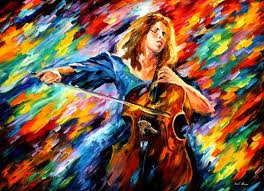 Güzel Sanatlar lisesinde Resim ve Müzik olmak  üzere iki bölüm vardır.
 
Güzel Sanatlar Lisesi kendi yaptığı yetenek sınavı sonucunda öğrenci almaktadır.
SPOR LİSESİNE YERLEŞTİRME NASIL OLACAK?
Spor lisesi adrese dayalı olmaksızın başvuran öğrenciler arasından kendi yaptığı yetenek sınavı ile öğrenci seçmektedir. 
Yetenek Sınavı içeriği komisyon tarafından her yıl sınavdan önce belirlenmektedir.
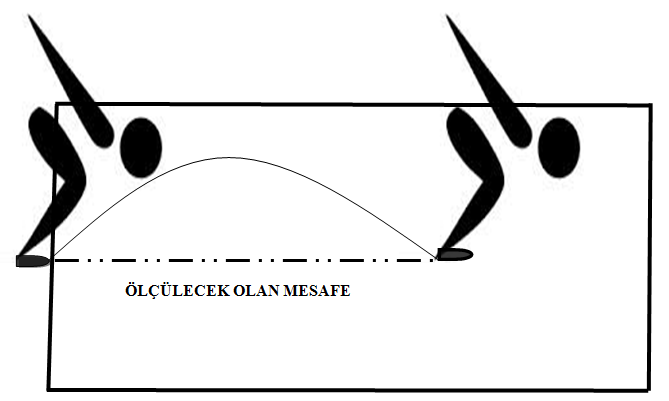 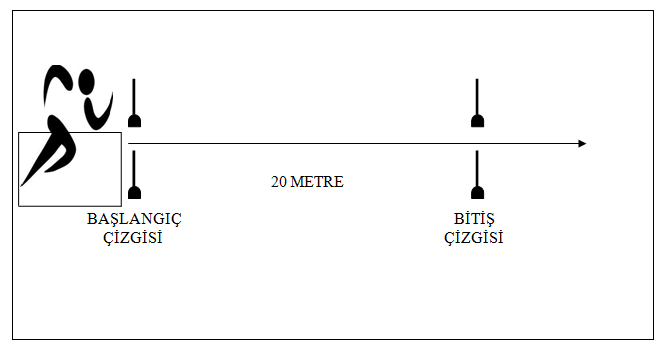 VAN SINAVLA ÖĞRENCİ ALAN LİSELERİN TABAN PUANLARI(2018)
HEDEFLERİNİZE ULAŞMAK DİLEĞİYLE..